Sygnały alarmowe i komunikaty ostrzegawcze
dr Paweł Szmitkowski
Sygnały alarmowe w Siłach Zbrojnych związane są z realizacją POPL 
(powszechnej obrony przeciwlotniczej)


Wyróżniany aktywną i pasywną POPL
W ramach aktywnej powszechnej obrony przeciwlotniczej prowadzi się optyczno-wzrokowe rozpoznanie przestrzeni powietrznej, ostrzeganie i alarmowanie o zagrożeniu uderzeniami z powietrza oraz zorganizowaną walkę ze środkami napadu powietrznego przy użyciu niespecjalistycznych środków rażenia. 
 
Pasywna powszechna obrona przeciwlotnicza obejmuje czynności minimalizujące skutki powstałe w wyniku potencjalnych uderzeń przeciwnika powietrznego. Obejmuje: maskowanie, rozśrodkowanie sił i środków, przygotowanie schronów i ukryć (szczelin) przeciwlotniczych oraz likwidację skutków uderzeń lotniczych.
ROZPORZĄDZENIE RADY MINISTRÓWz dnia 7 stycznia 2013 r.w sprawie systemów wykrywania skażeń i powiadamiania o ich wystąpieniuoraz właściwości organów w tych sprawach
3
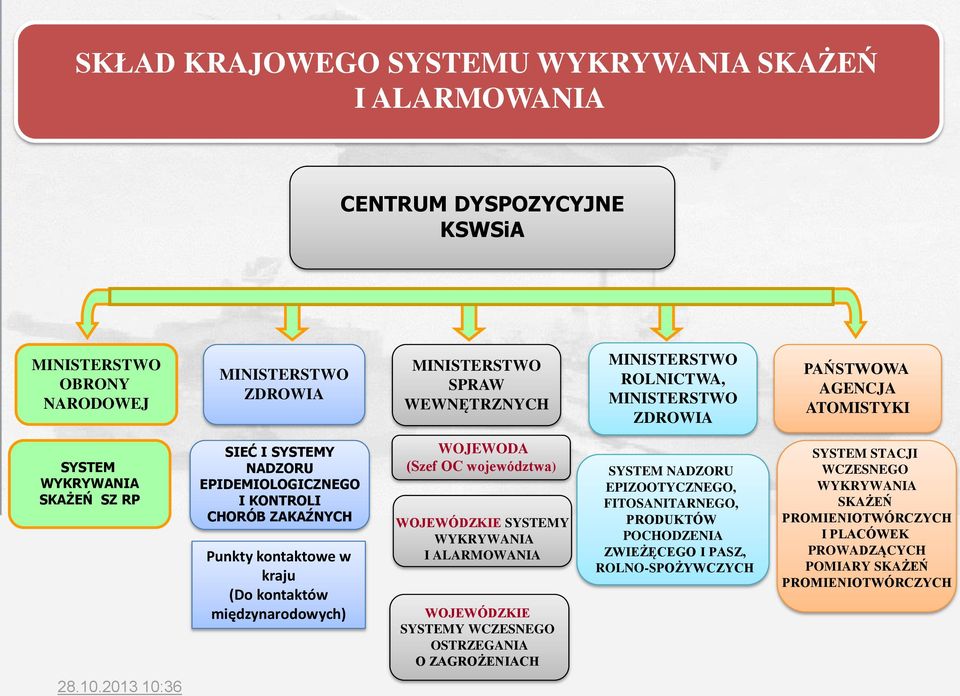 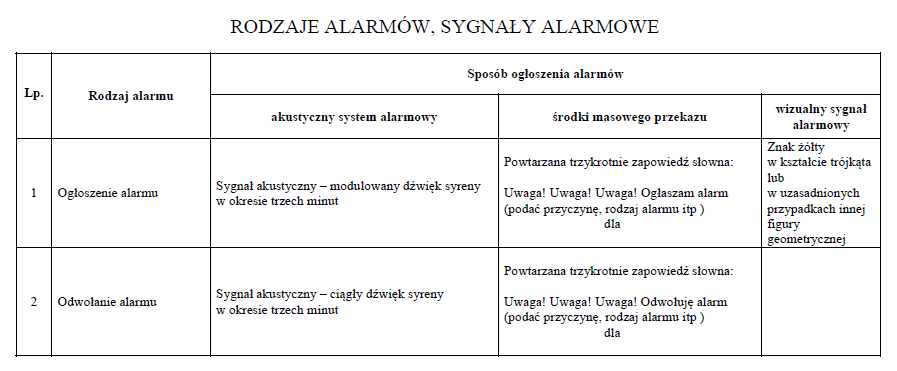 5
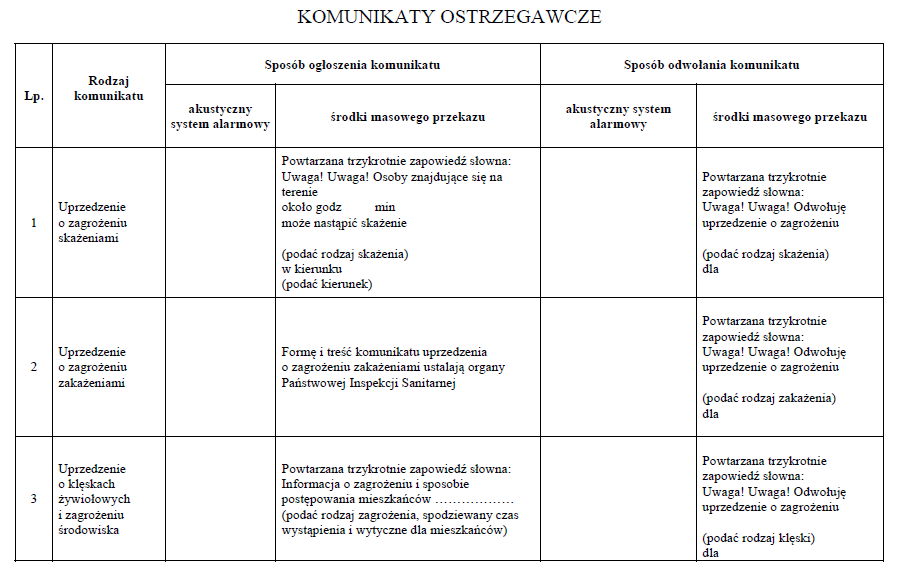 6
Po usłyszeniu alarmu należy:
Zaopatrzyć się w indywidualne środki ochrony dróg oddechowych;

Zawiadomić osoby, które mogły nie usłyszeć alarmu;

Niezwłocznie, energicznie lecz bez paniki udać się do schronu OPL;
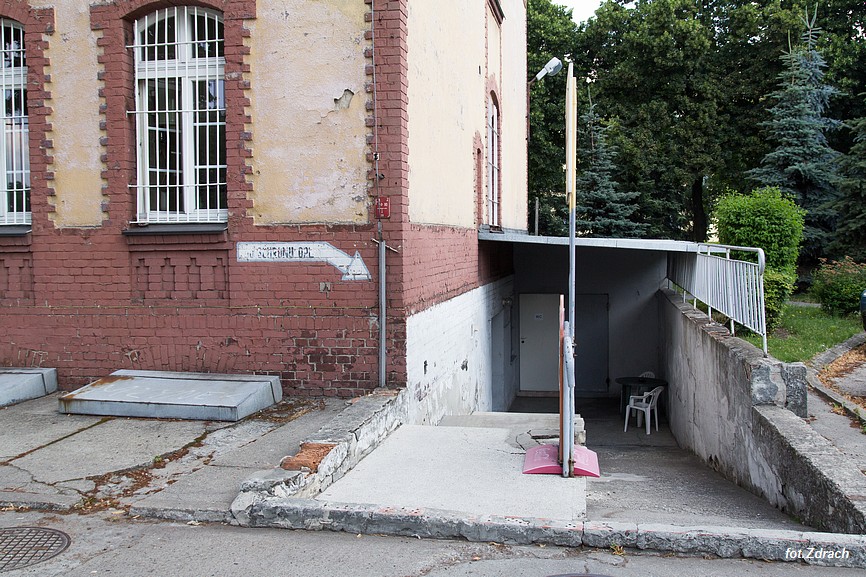 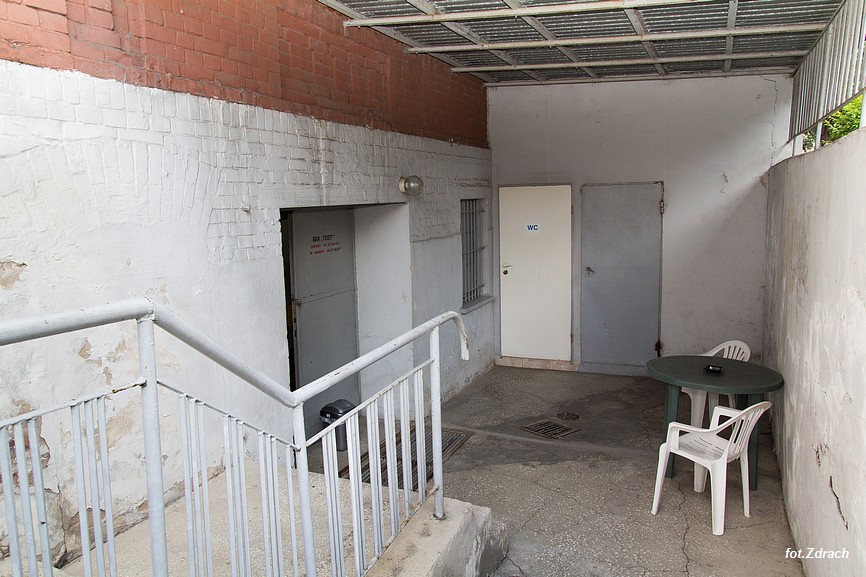 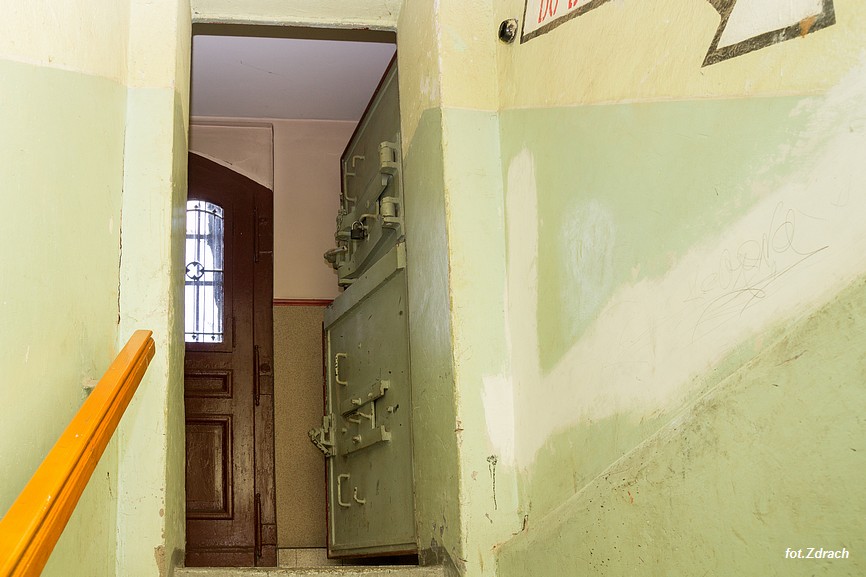 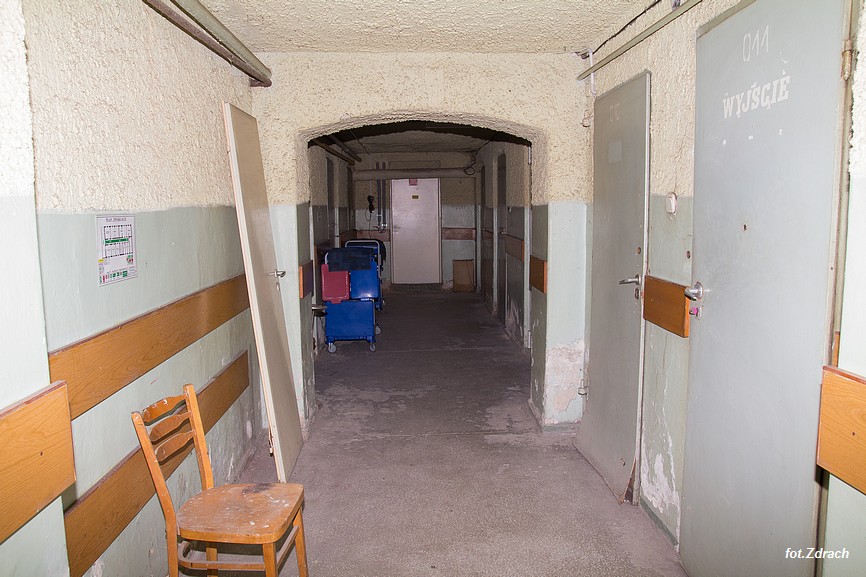 Zasady zachowania się w budowlach ochronnych:
należy całkowicie podporządkować się poleceniom służby schronowej;

zachować spokój, ograniczyć rozmowy i zbędne czynności;

nie używać otwartego ognia;

ukrycie można opuścić tylko po ogłoszeniu sygnału odwołania zagrożenia.